TECHNIQUES DE MULTIPLICATION VEGETALE
On distingue 
la reproduction sexuée 
et 
 la reproduction asexuée
La reproduction sexuée
Elle fait intervenir les gamètes mâle et femelle.
La reproduction asexuée
Elle se fait sans l’intervention des gamètes.
On distingue:
¤ Les méthodes traditionnelles: stolonage, bouturage, greffage, marcottage, …
¤ La micro propagation ou la culture in vitro
 (C I V)
Le bouturage
Le marcottage
Le marcottage est une autre méthode pour multiplier les végétaux par multiplication asexuée. On enterre une branche qui est encore sur le pied mère et on attend qu'elle forme des racines à la place de ses anciens bourgeons de tiges.
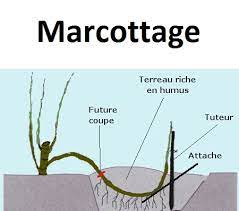 Le marcottage est une autre méthode pour multiplier les végétaux par multiplication asexuée. On enterre une branche qui est encore sur le pied mère et on attend qu'elle forme des racines à la place de ses anciens bourgeons de tiges.
Marcottage de la vigne
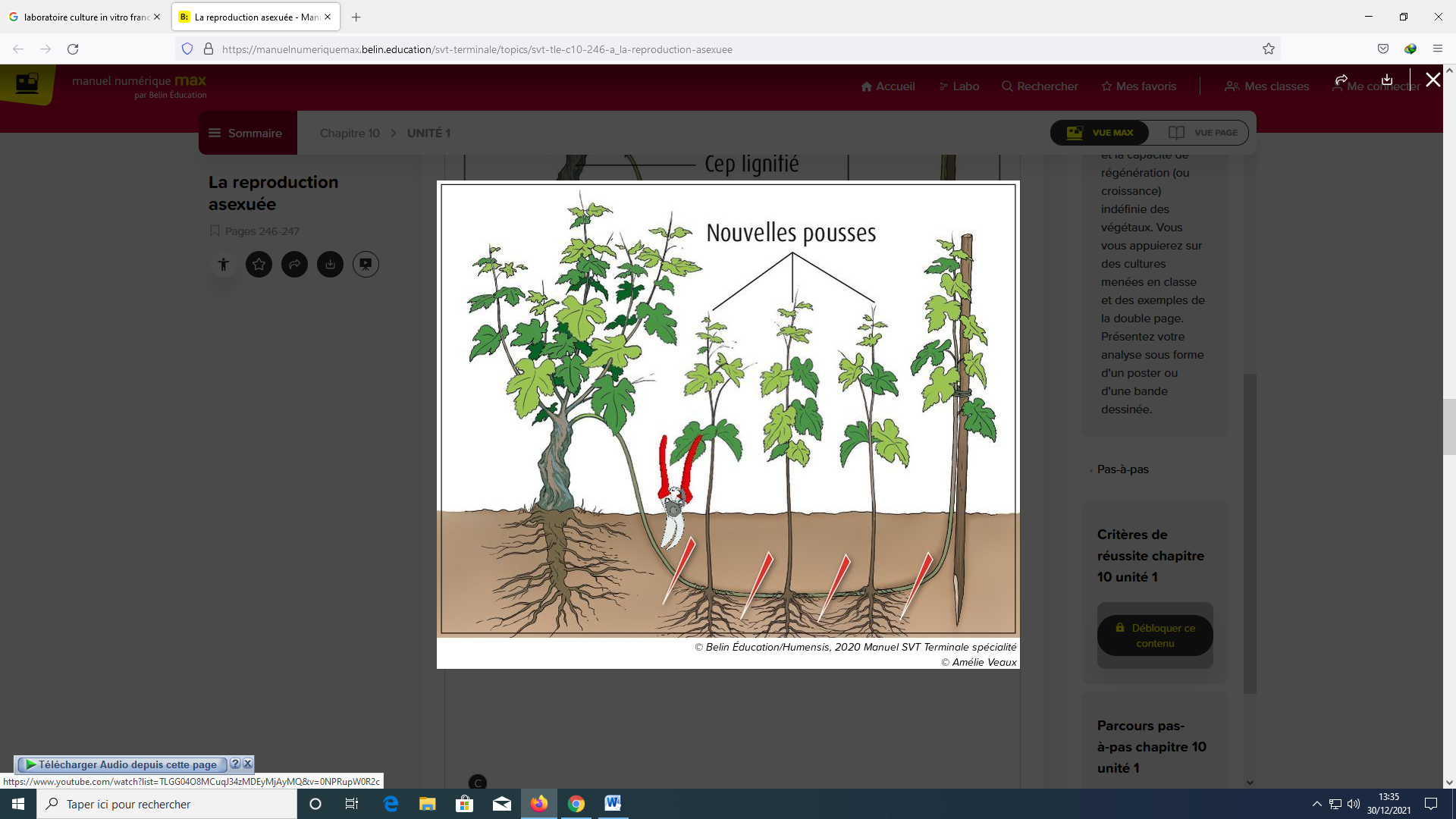 Le greffage
Technique de multiplication végétative des arbres et arbrisseaux qui consiste à insérer une branche portant des bourgeons ( = greffon) sur une autre plante poussant au sol 
( = porte-greffe).
Le porte-greffe ou sujet fournit la vigueur, le greffon ou scion apporte les caractères que l’on veut conserver.
greffon
Porte-greffe
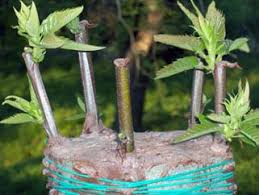 greffons
Porte-greffe
Micro propagation ou culture in vitro(C I V )
La CIV est un mode de multiplication végétative artificielle réalisé à partir de cellules végétales cultivées dans un milieu de culture approprié.
Caractéristiques du milieu de culture
Le milieu artificiel comprend:
¤ de l’eau
¤ des éléments minéraux
¤ des éléments organiques
¤ des régulateurs de croissance ou Hormones végétales
Etapes de la CIV
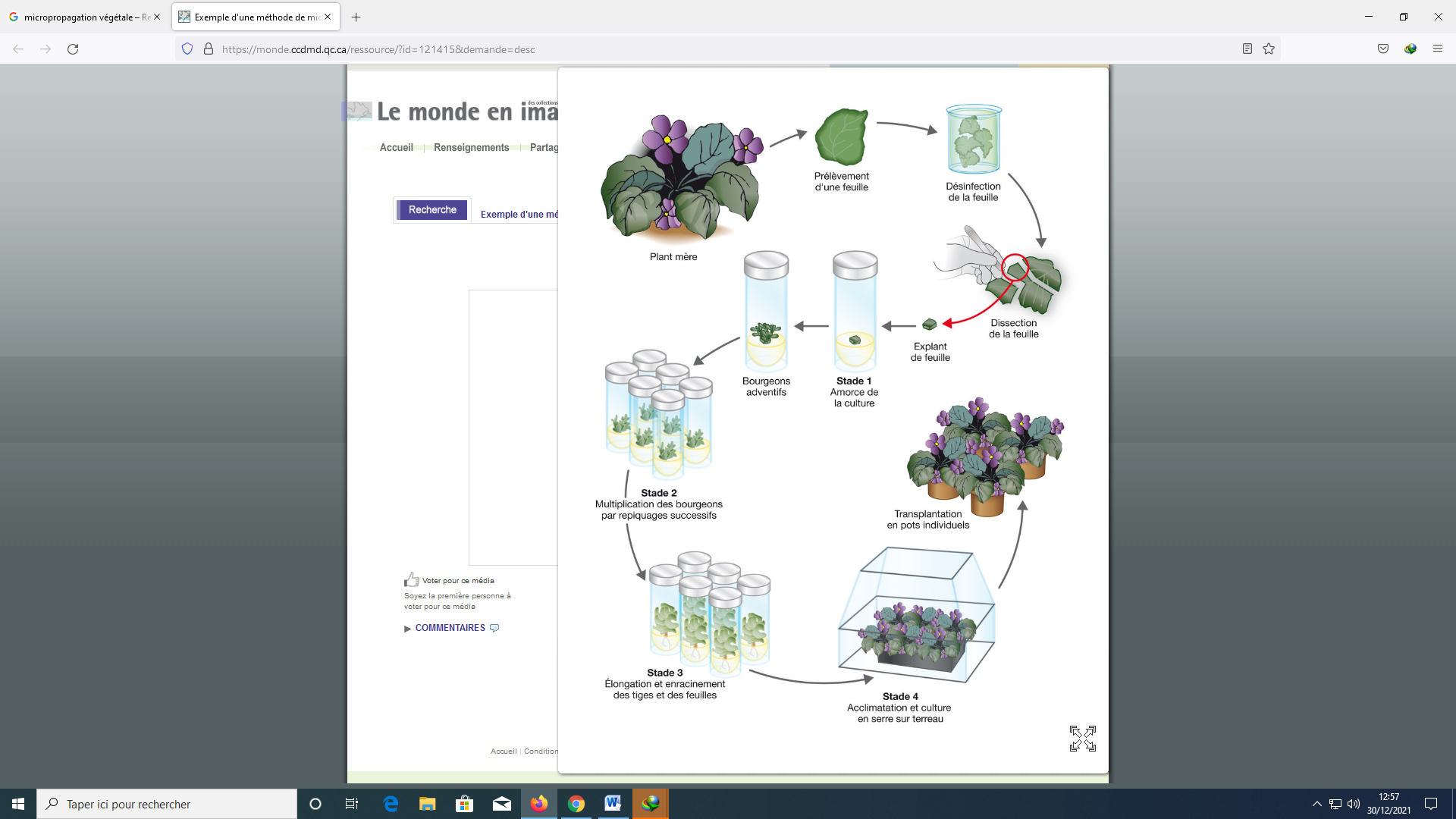 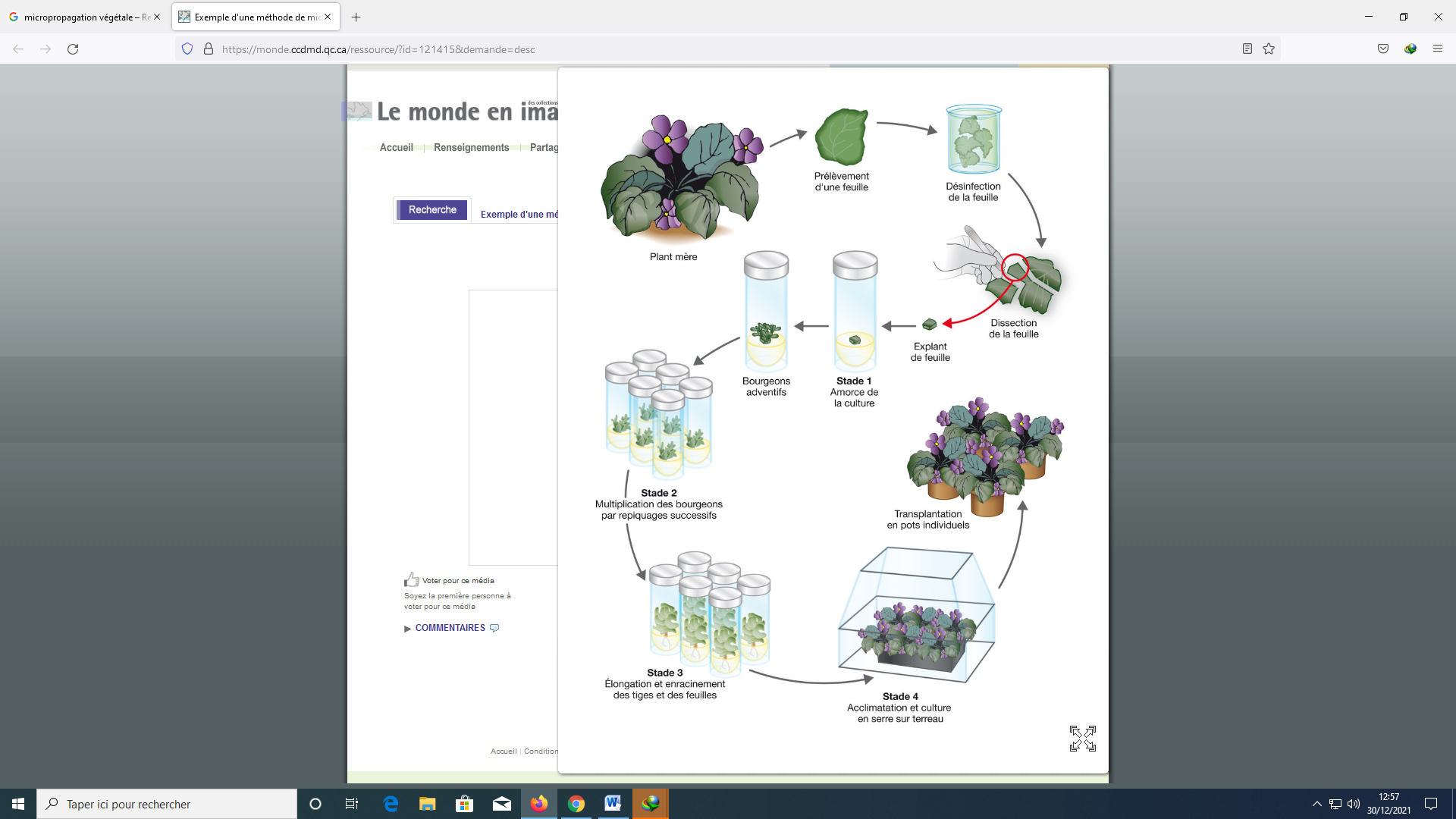 Une feuille provenant du plant mère est prélevée, puis nettoyée et désinfectée
Une feuille provenant du plant mère est prélevée, puis nettoyée et désinfectée.
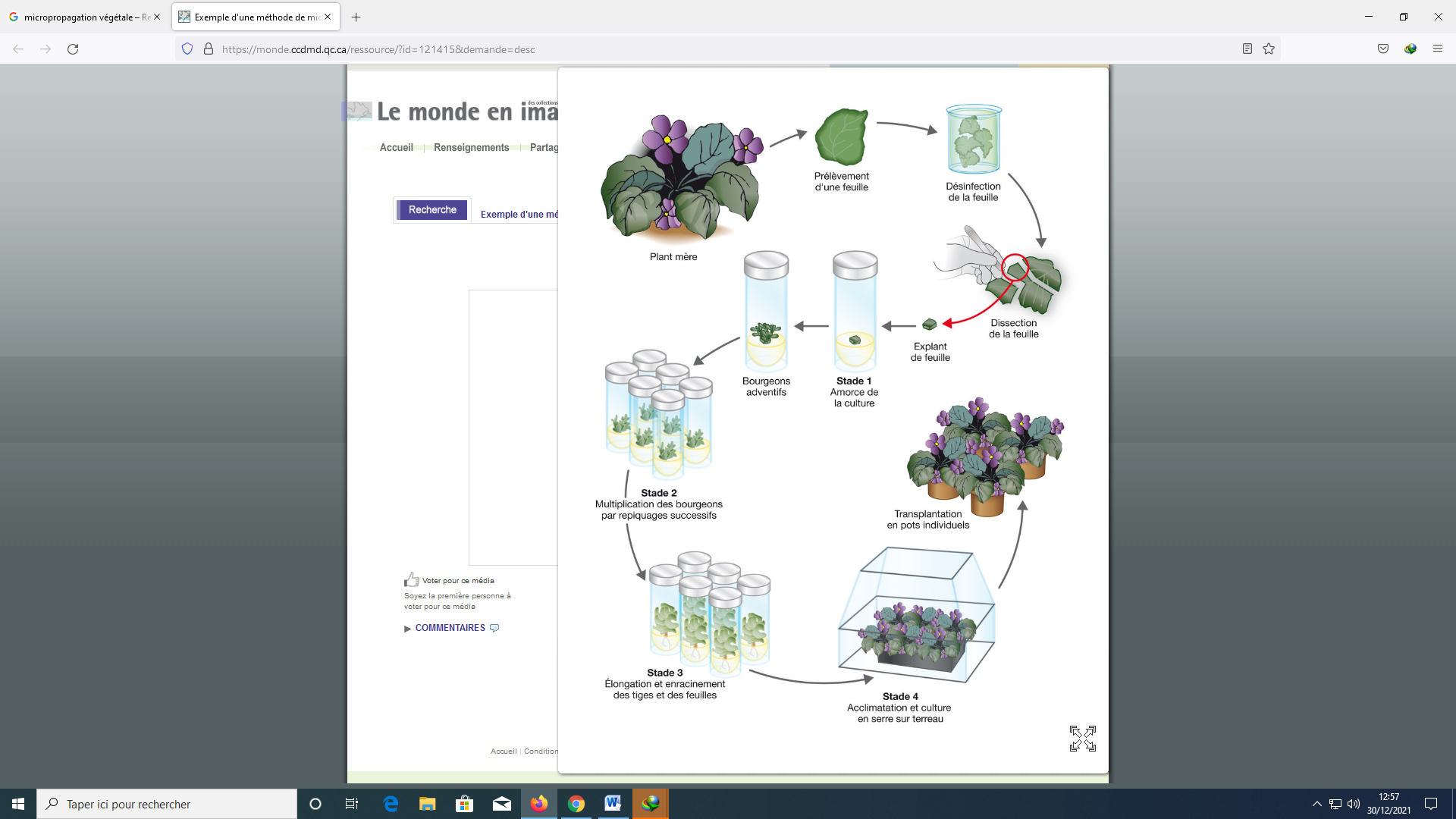 Plante mère
Puis un explant est ensemencé dans un milieu de culture propice à la formation de bourgeons adventifs
Puis un explant est ensemencé dans un milieu de culture propice à la formation de bourgeons adventifs.
Ceux-ci sont multipliés par repiquages successifs et les plantules sont ensuite régénérées, formant d'abord les tiges et les feuilles, puis les racines
Ceux-ci sont multipliés par repiquages successifs et les plantules sont ensuite régénérées, formant d'abord les tiges et les feuilles, puis les racines
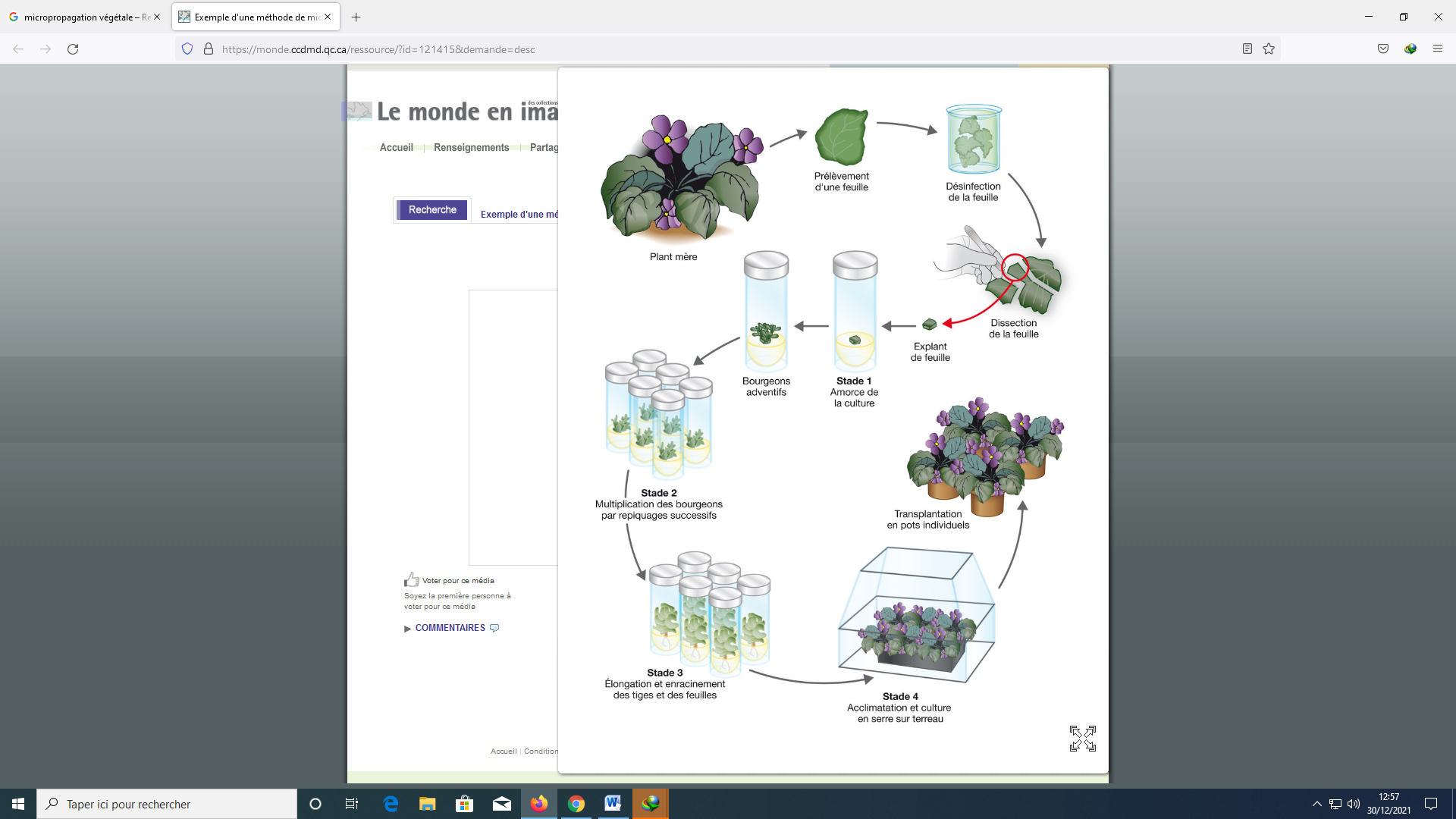 Les plantules sont transplantées dans un terreau, puis acclimatées en serre avant d'être transplantées dans des contenants individuels.
Les plantules sont transplantées dans un terreau, puis acclimatées en serre avant d'être transplantées dans des contenants individuels.
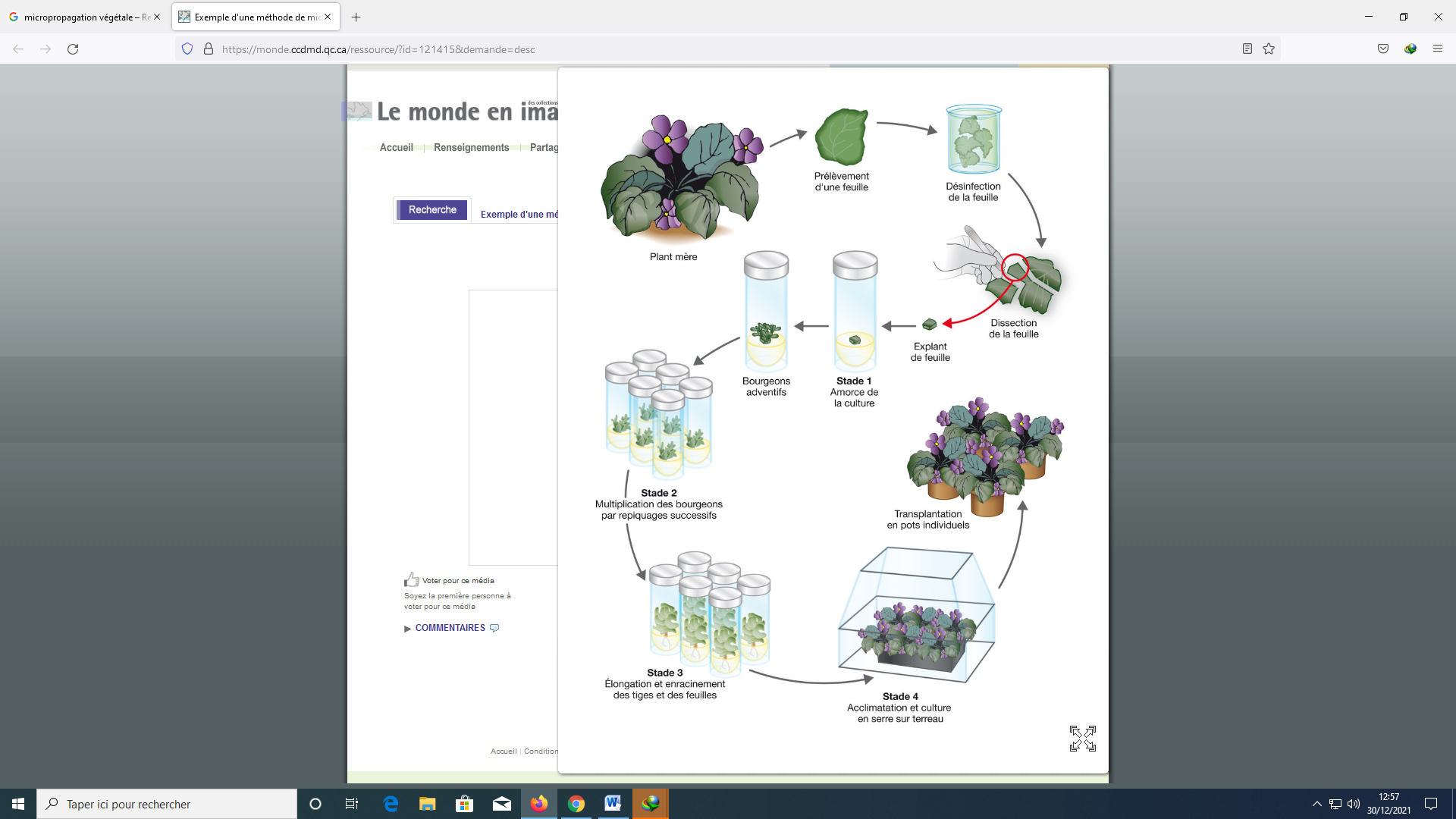 Photos au laboratoire…
Préparation des explants
Culture in vitro sur un milieu artificiel.




Régénération des bourgeons adventifs
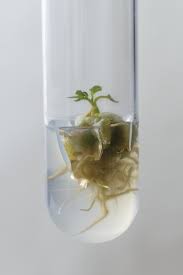 Culture in vitro de carotte par micro bouture
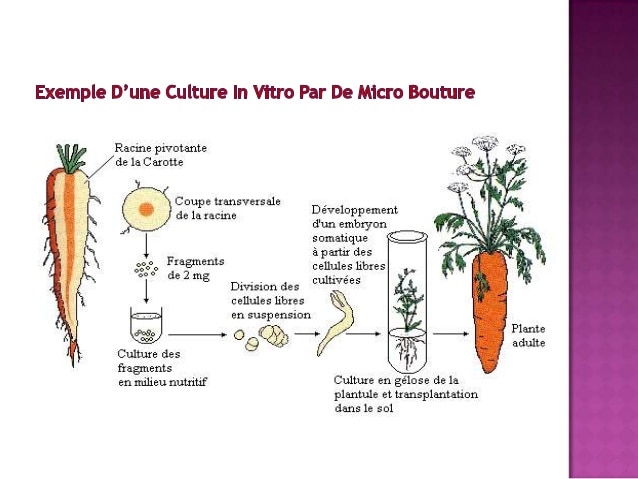 Culture in vitro de pomme de terre
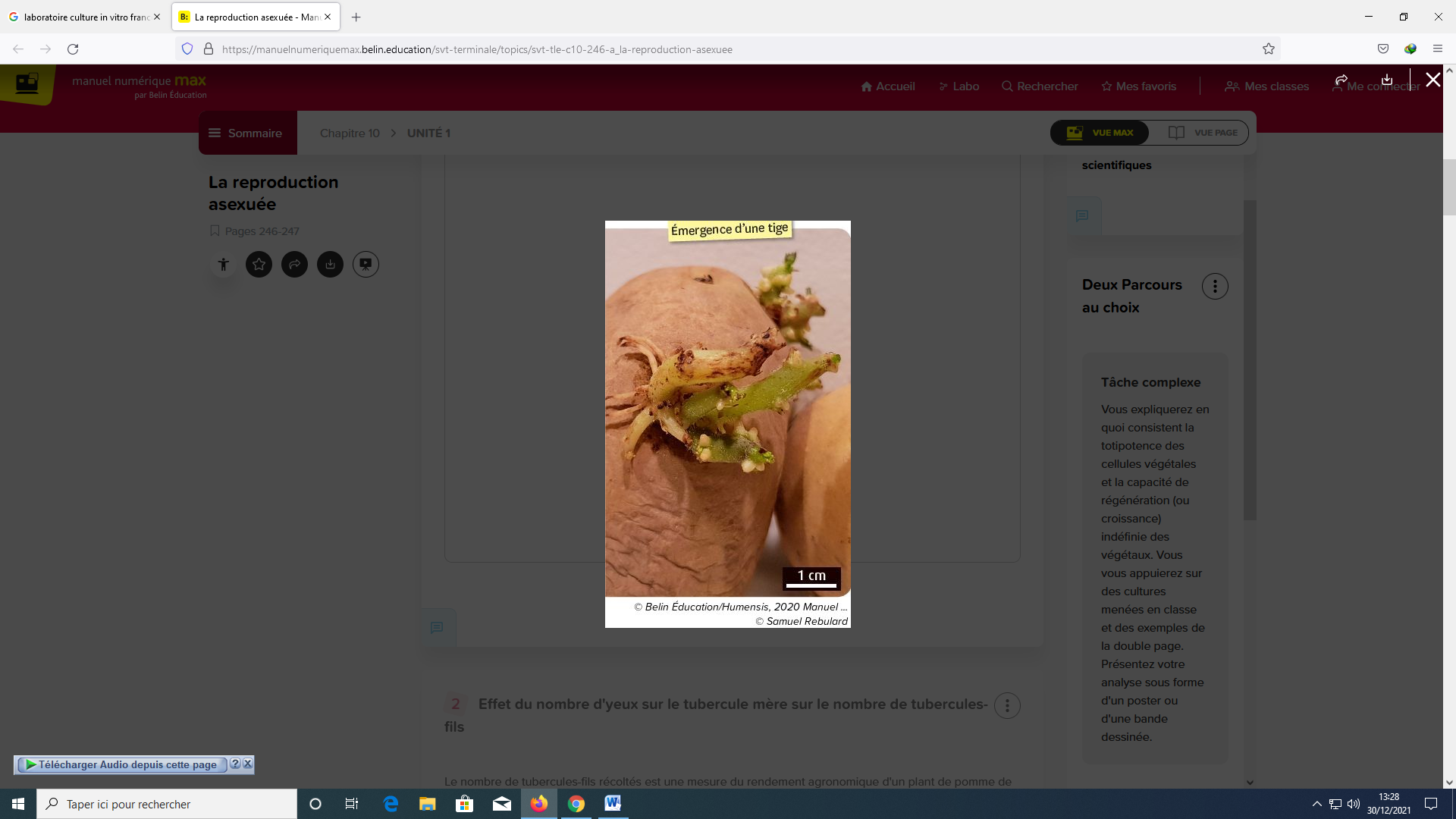 Avantages de la CIV
Les techniques de micro propagation in vitro permettent de multiplier en très grande quantité une plante unique